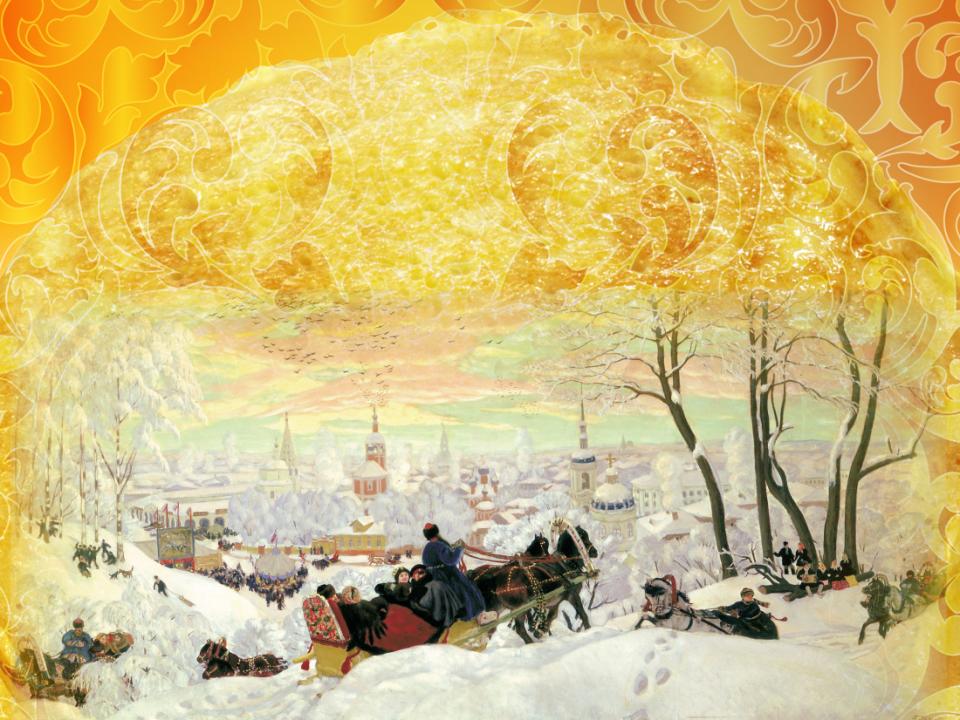 Проводы Масленицы
Фотоотчёт МБДОУ Детский сад № 4 «Светлячок»
подготовила  муз. рук. Скребец Н.В.    20.02.2015 г.
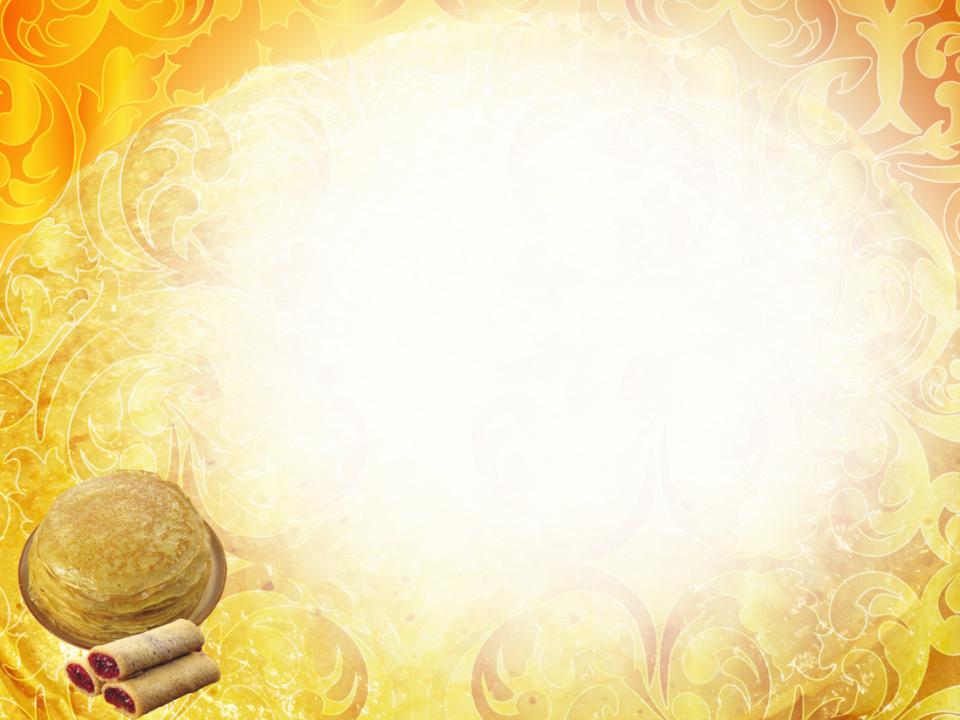 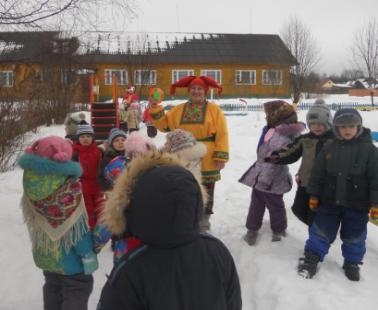 Внимание! Внимание!
 Веселое гулянье!
 Приглашаем всех, всех,
 На веселье, шутки, смех,
 Будут игры, будут пляски,
 Будут гости у нас.
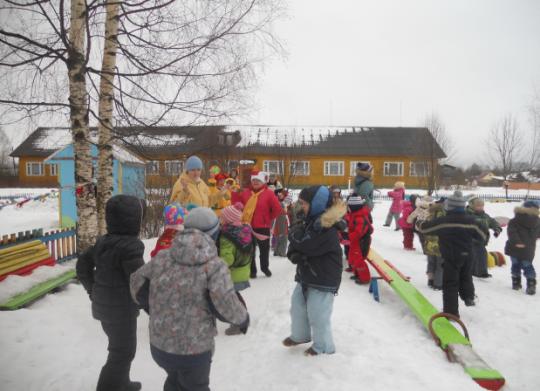 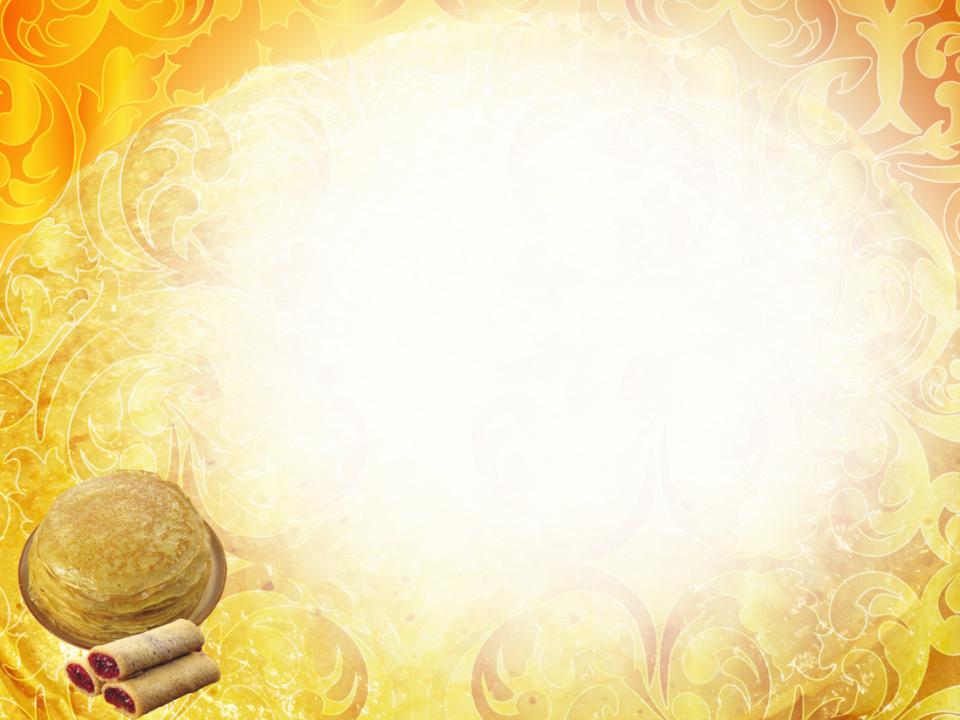 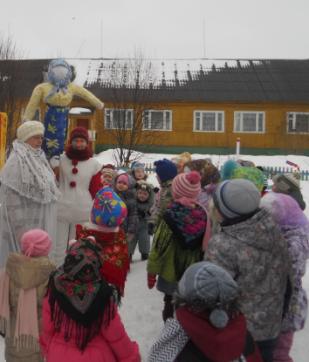 Едет Масленица дорогая!
Наша гостьюшка годовая!
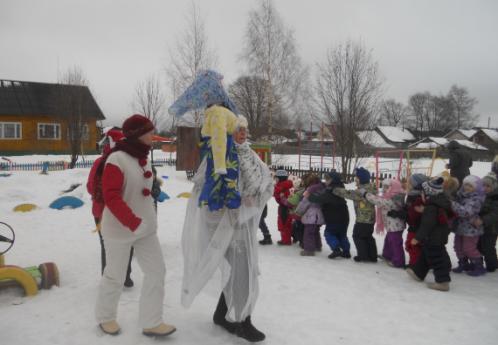 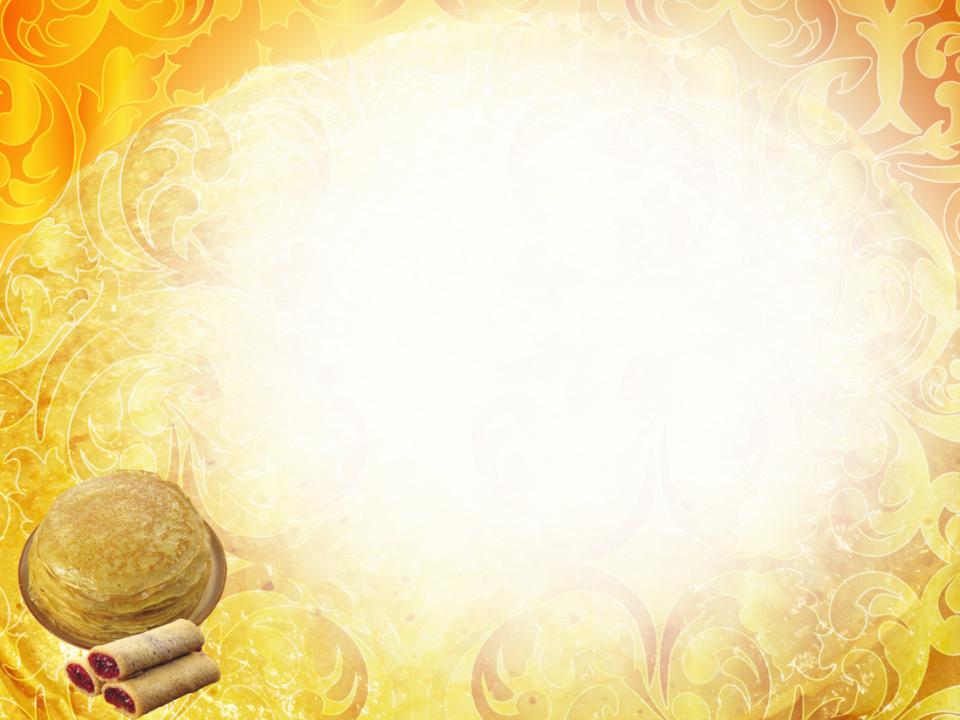 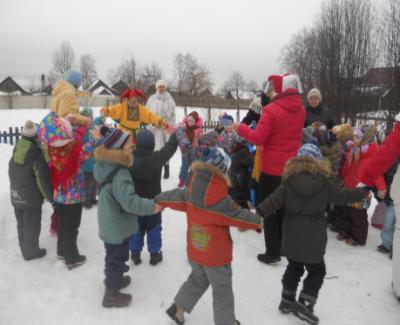 В хоровод всех приглашаем,  дружно песни запеваем!
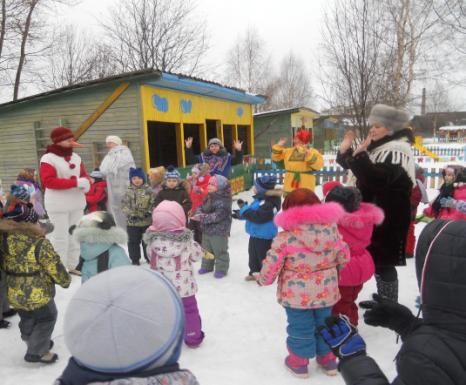 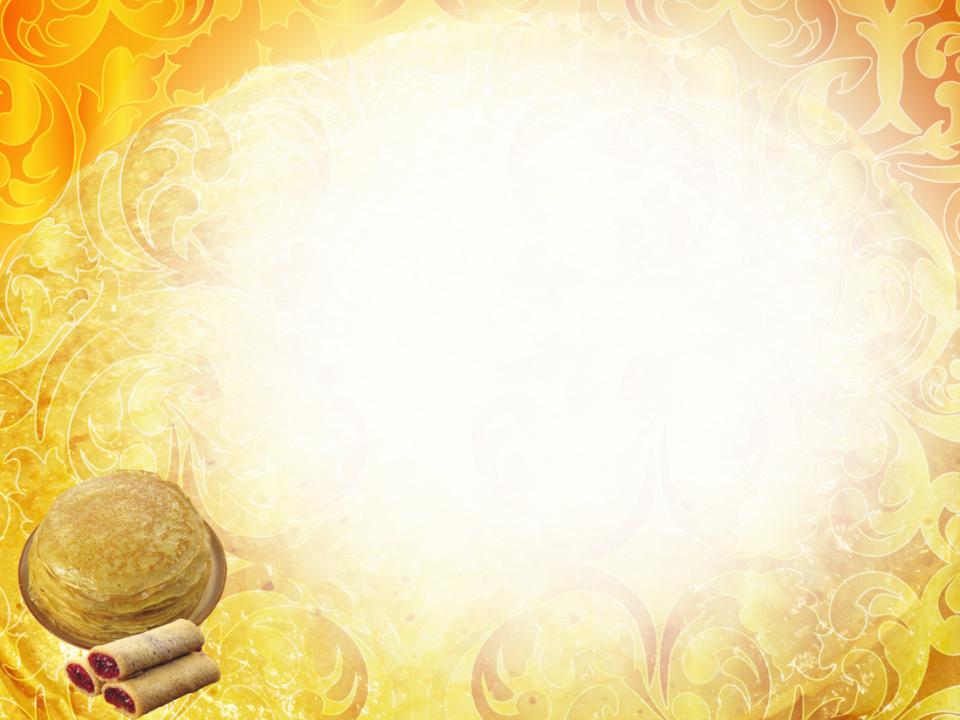 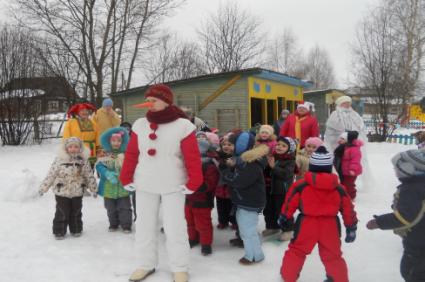 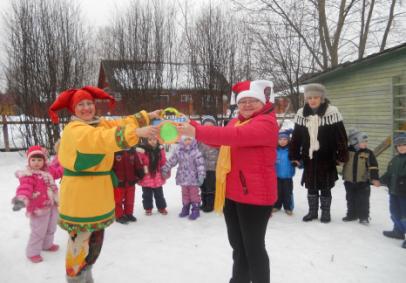 игра «Ловишки»
игра «Воротики»
«Попади в цель»
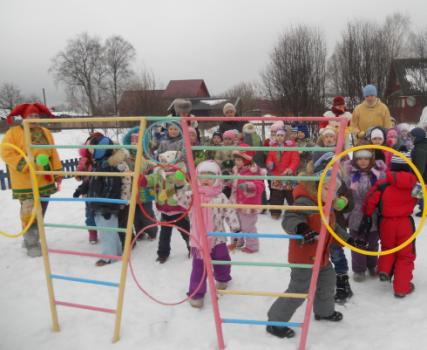 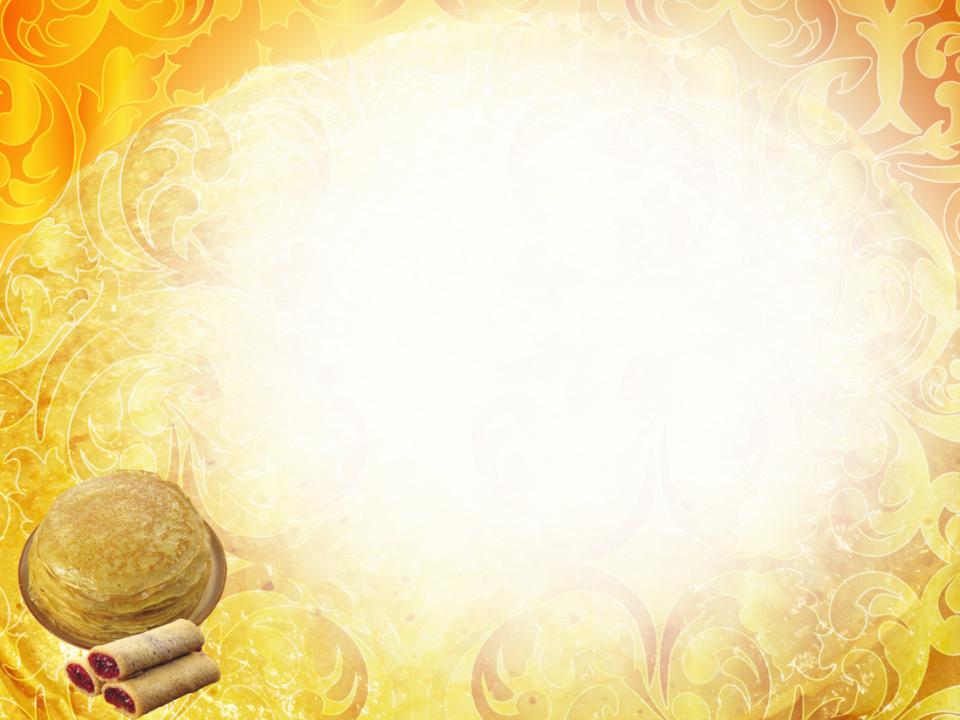 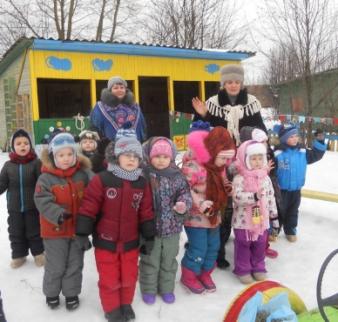 Прощай, Масленица – плутовка,
  Погостила ты у нас недолго.
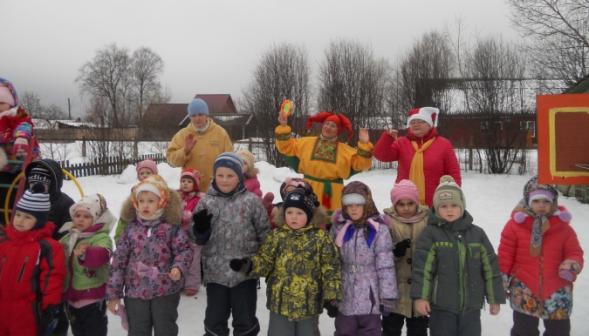 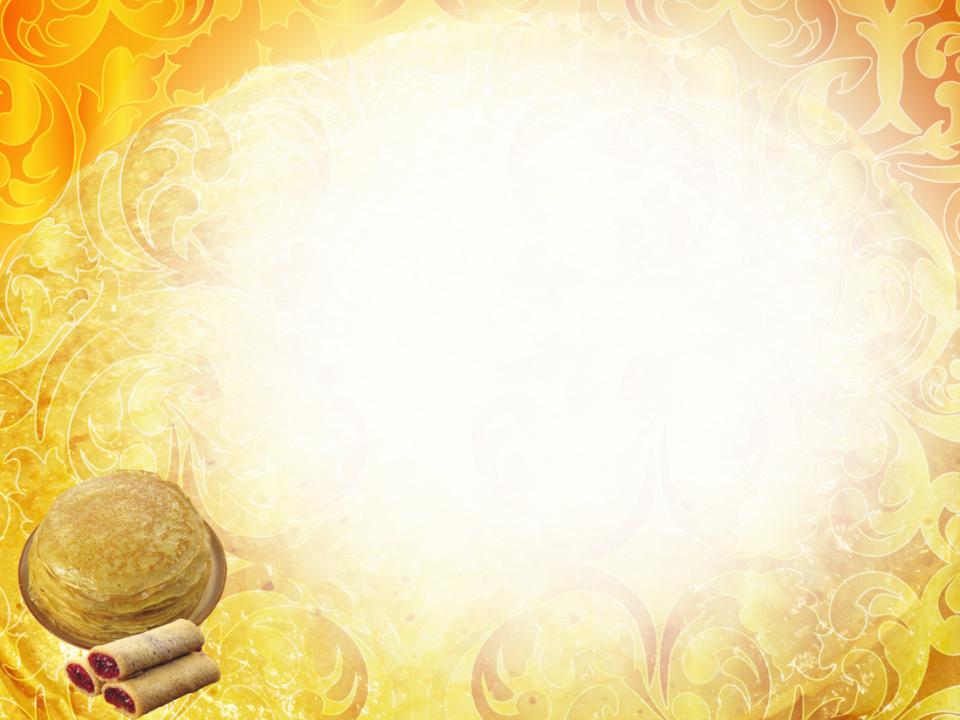 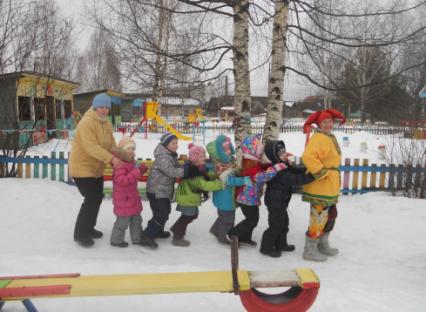 Прошла Масленица –
   кончилось гуляньице!
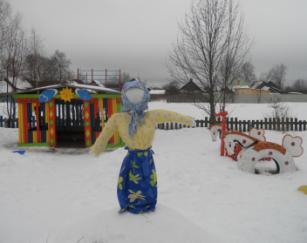 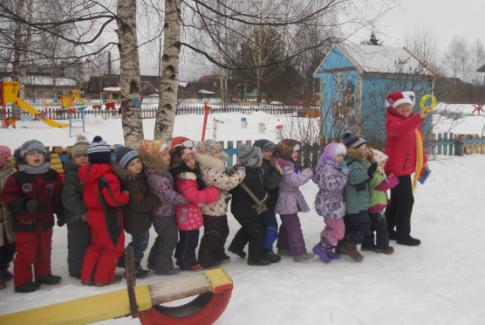 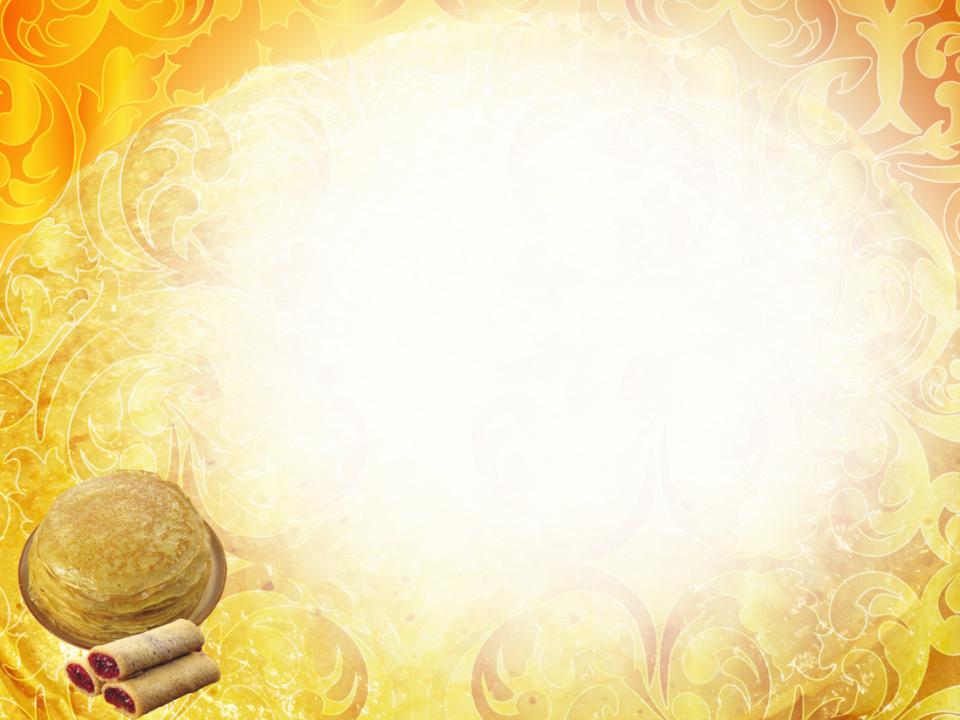 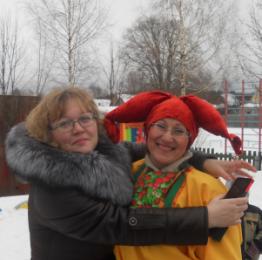 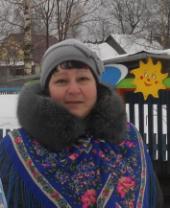 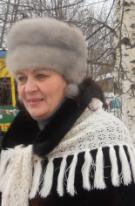 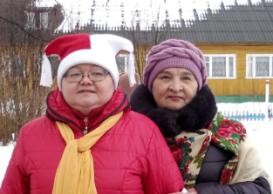 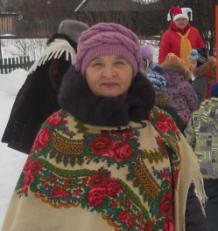 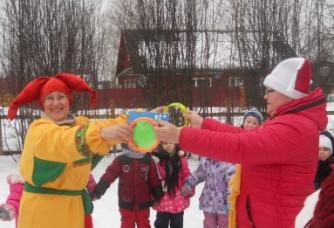 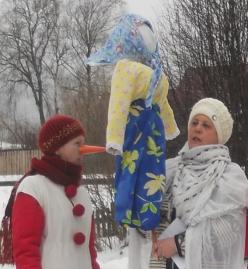 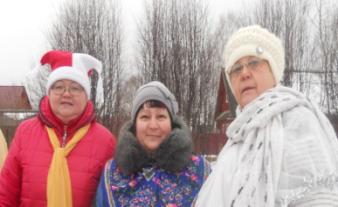 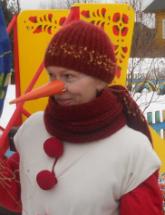 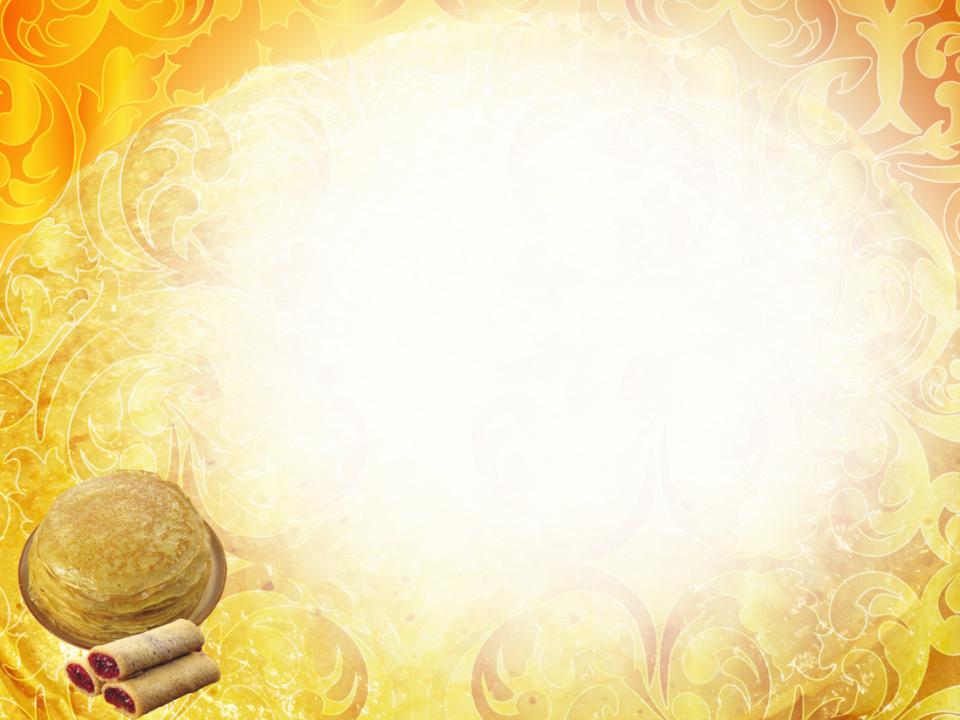 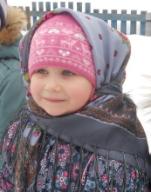 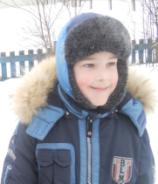 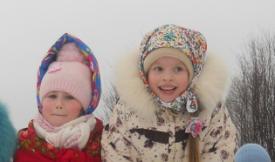 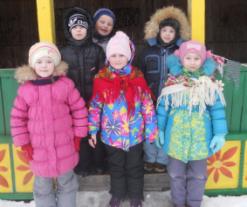 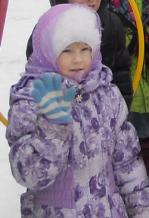 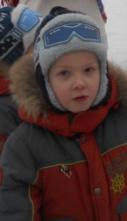 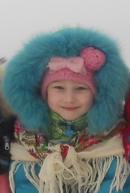 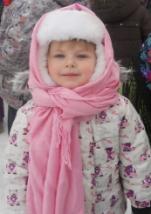 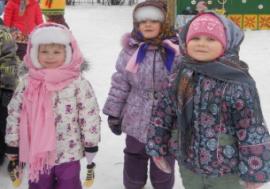 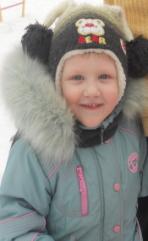 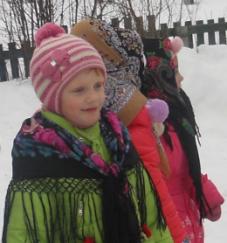 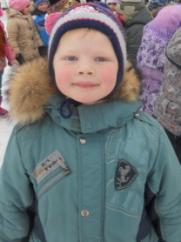 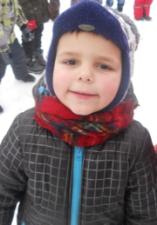 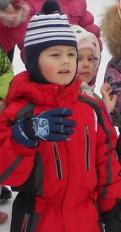 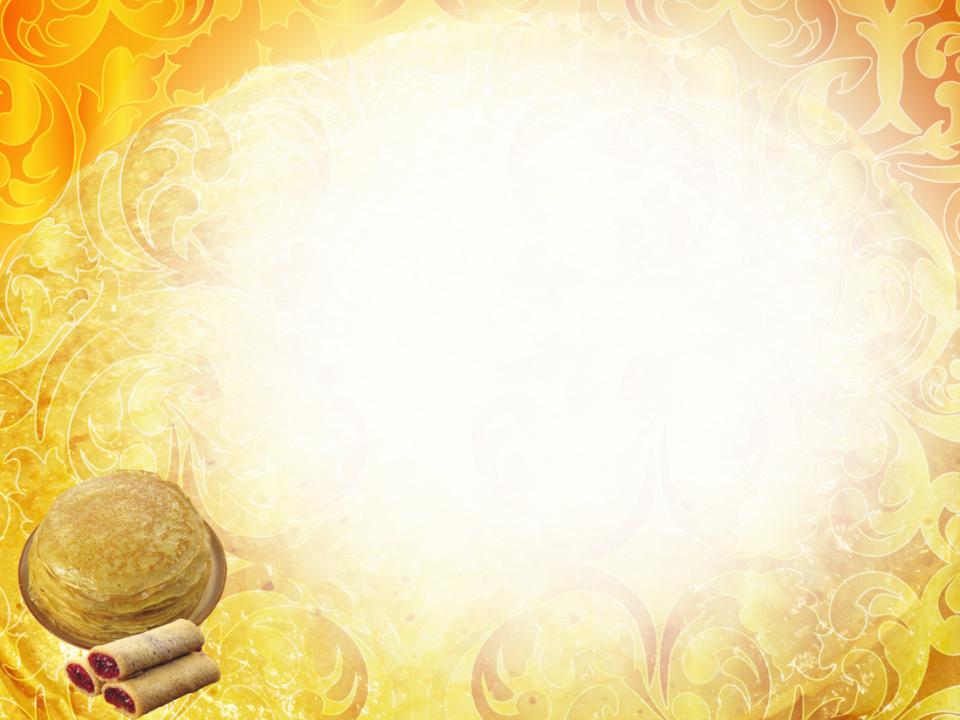 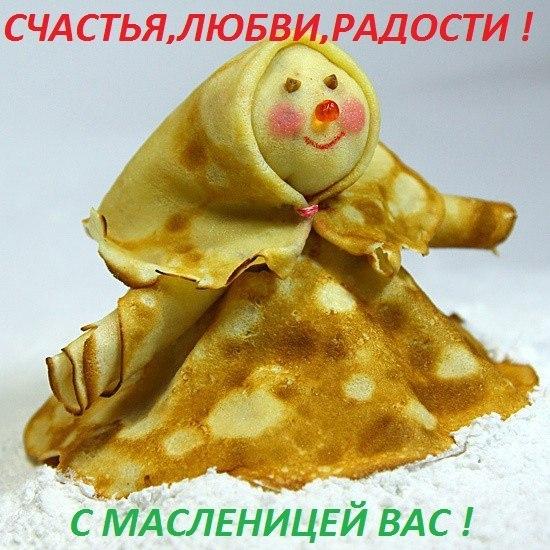